Результаты проектной деятельности за 2019 год
22 Бережливых,
реализовано – 13
ОСНОВНЫЕ 
ПРОЕКТЫ
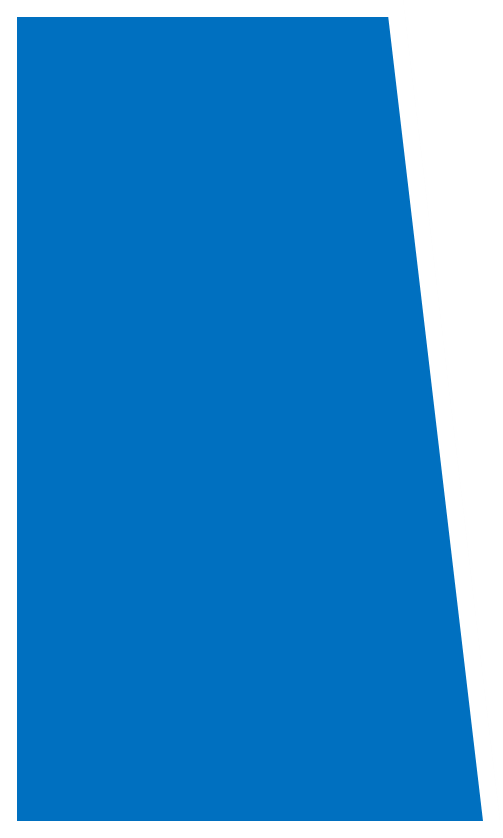 50
проектов
26
Использование земель и управление земельными ресурсами региона
10
переходящие – 7
новые – 3
реализовано – 6
28
Портфель проектов ДИЗО на 2019 год
новые – 7, запущено - 6
реализовано – 13
7
переходящие – 5
новые – 2, 
из них запущен -1;
реализовано – 4
Кадастр, регистрацияи налогообложение недвижимости
реализованы,
Повышение качества и результативности организационных процессов в сфере имущественных и земельных отношений
24
переходящие – 7
новые – 17 (бережливые)
реализовано – 15
Управление собственностью и регулирование имущественных отношений
9
переходящие – 7
новые – 2
реализовано – 1
в т.ч. ОСНОВНЫХ-13,
из них по уровню сложности:

30,8 % - высокий;
53,8 % - выше среднего;
15,4 % - средний
по типу:
92,3 % - организационный;
7,7 % - социальный
1